Targeting brachyury in chordoma
Charles Lin
Chordoma Community Conference
MD Anderson Cancer Center 
October 28th, 2017
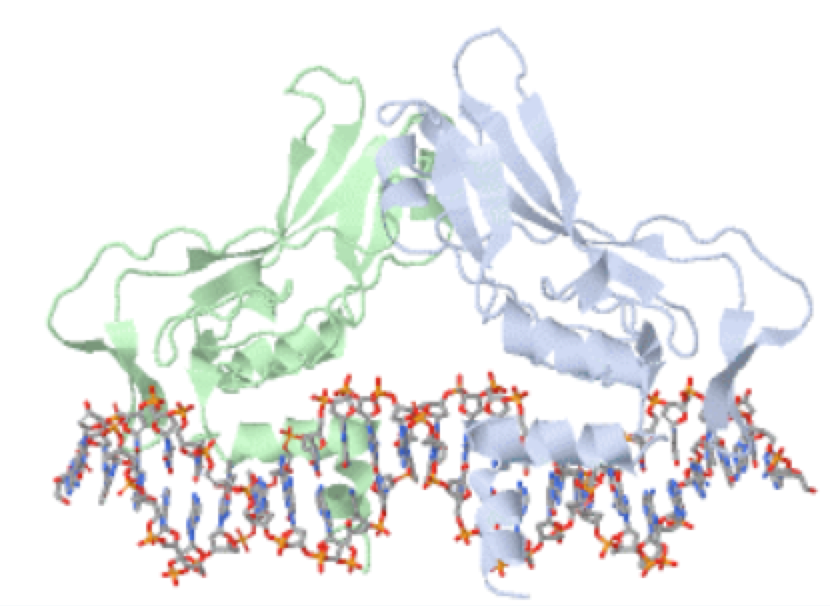 Brachyury is a gene that controls other genes

Brachyury binds to DNA

Brachyury is required in early development
Summary
Developing Embryo
Chordoma Tumor Cells
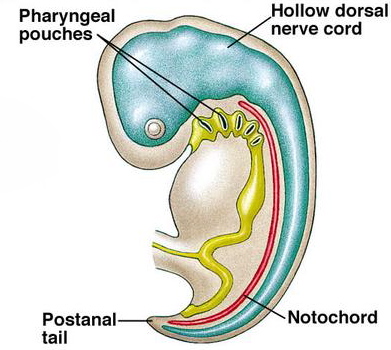 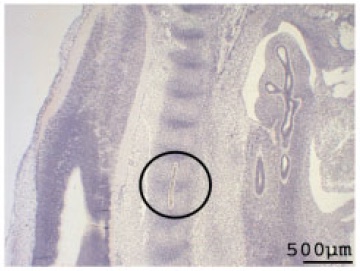 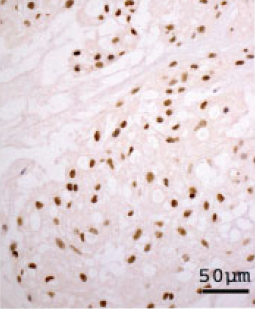 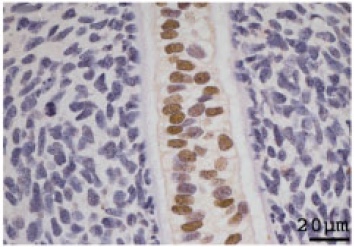 Cells with high brachyury levels
Brachyury in development and chordoma
Vujovic et al., 2006
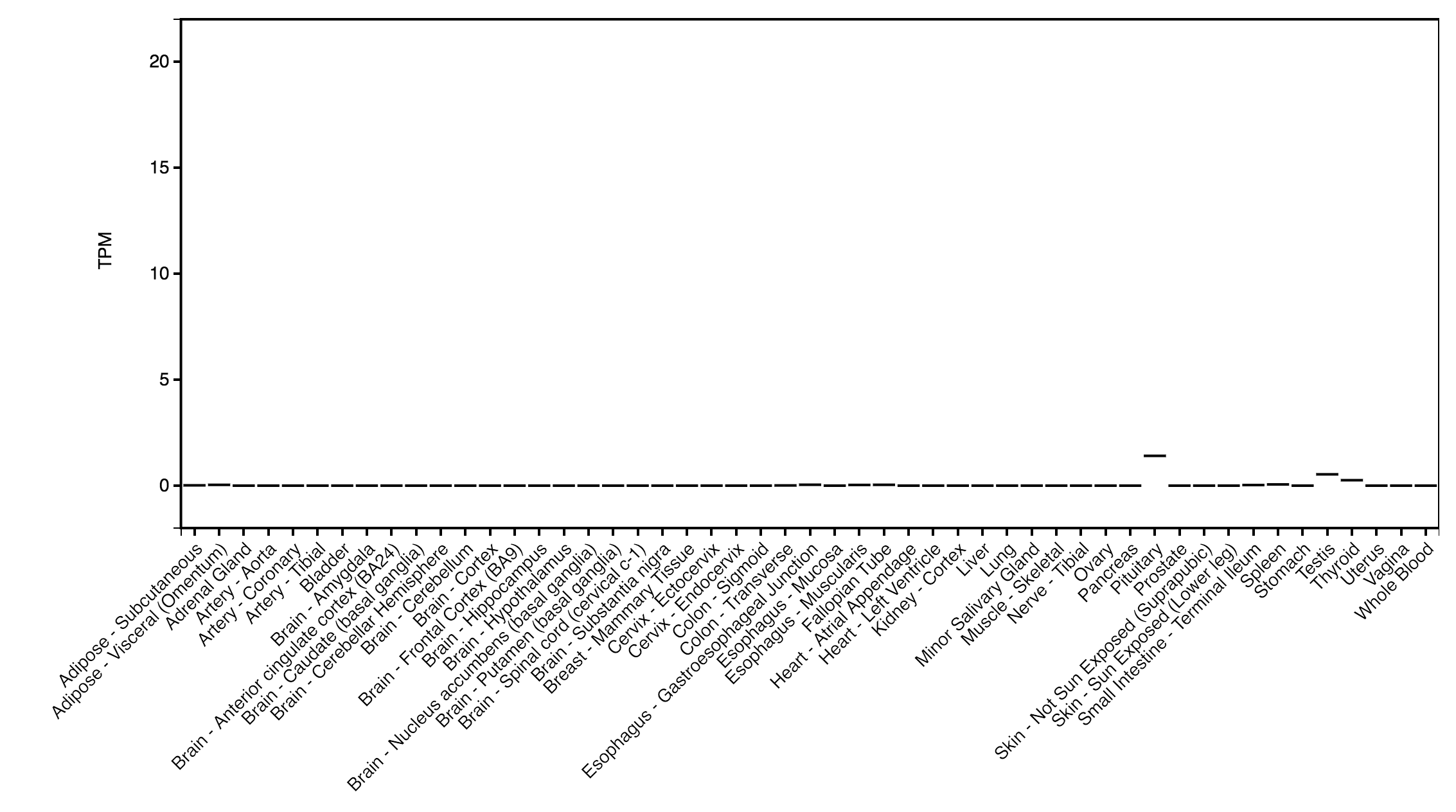 Activity
Tissues in the adult body
Brachyury is not active in most adult tissues
GTEX
Chordoma cells have 
failed to turn off brachyury
Senescent cells
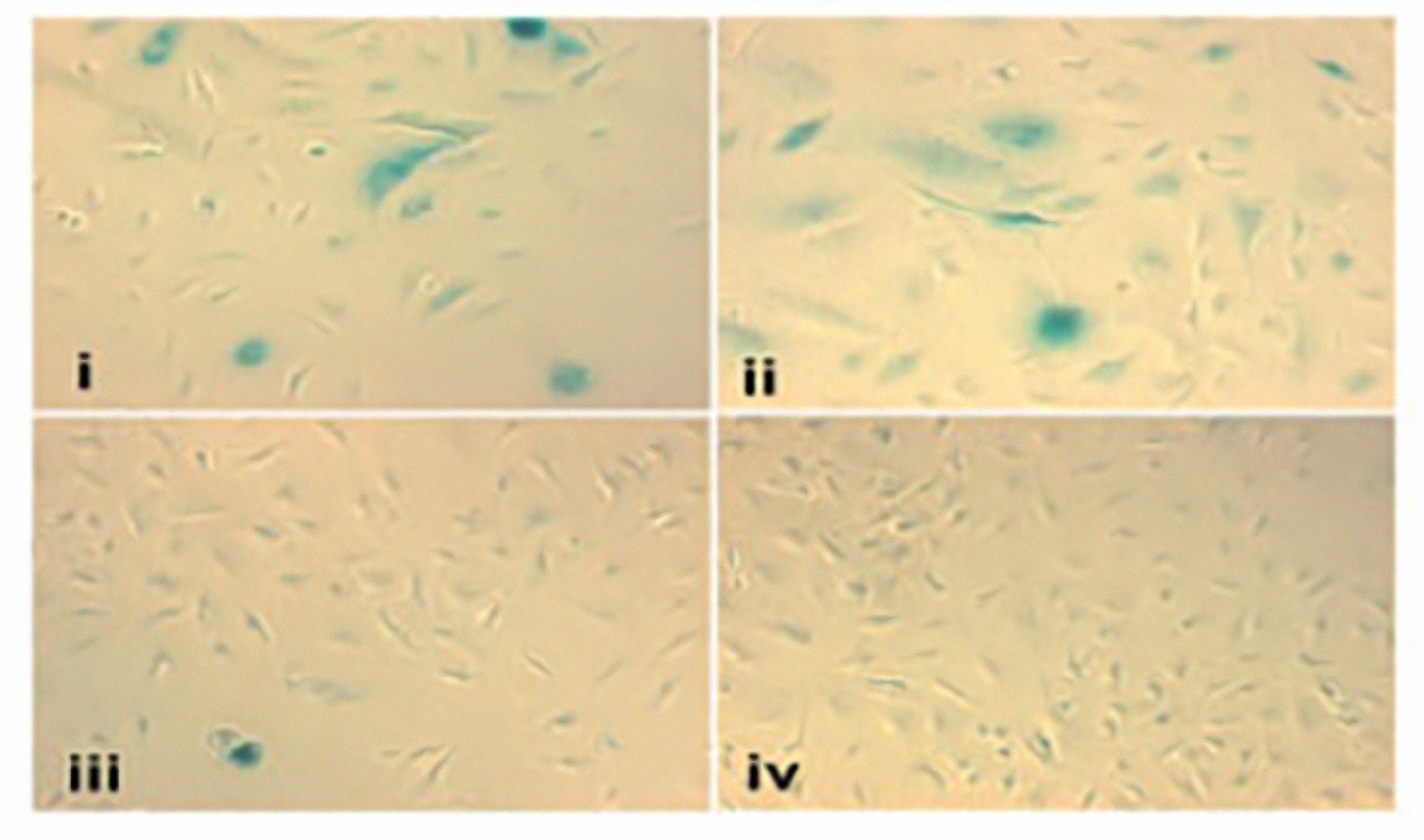 Chordoma cells
without brachyury
Chordoma cells with brachyury
Eliminating brachyury halts chordoma growth
Presneau et al., 2011
Tumor cells…
forget normal
functions
learn lethal
functions
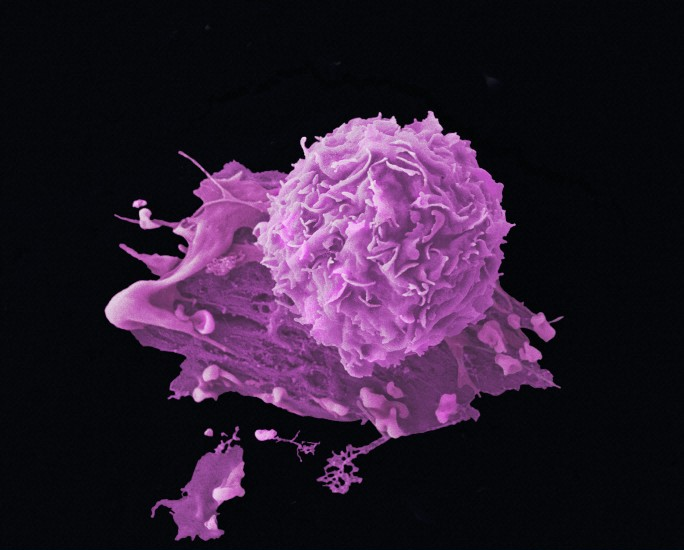 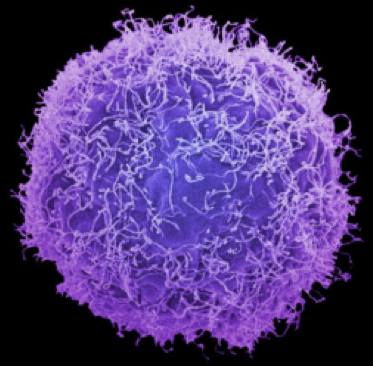 Brachyury blocks differentiation
We think brachyury is essential in chordoma?

How do we target brachyury?
Druggable targets
Undruggable targets
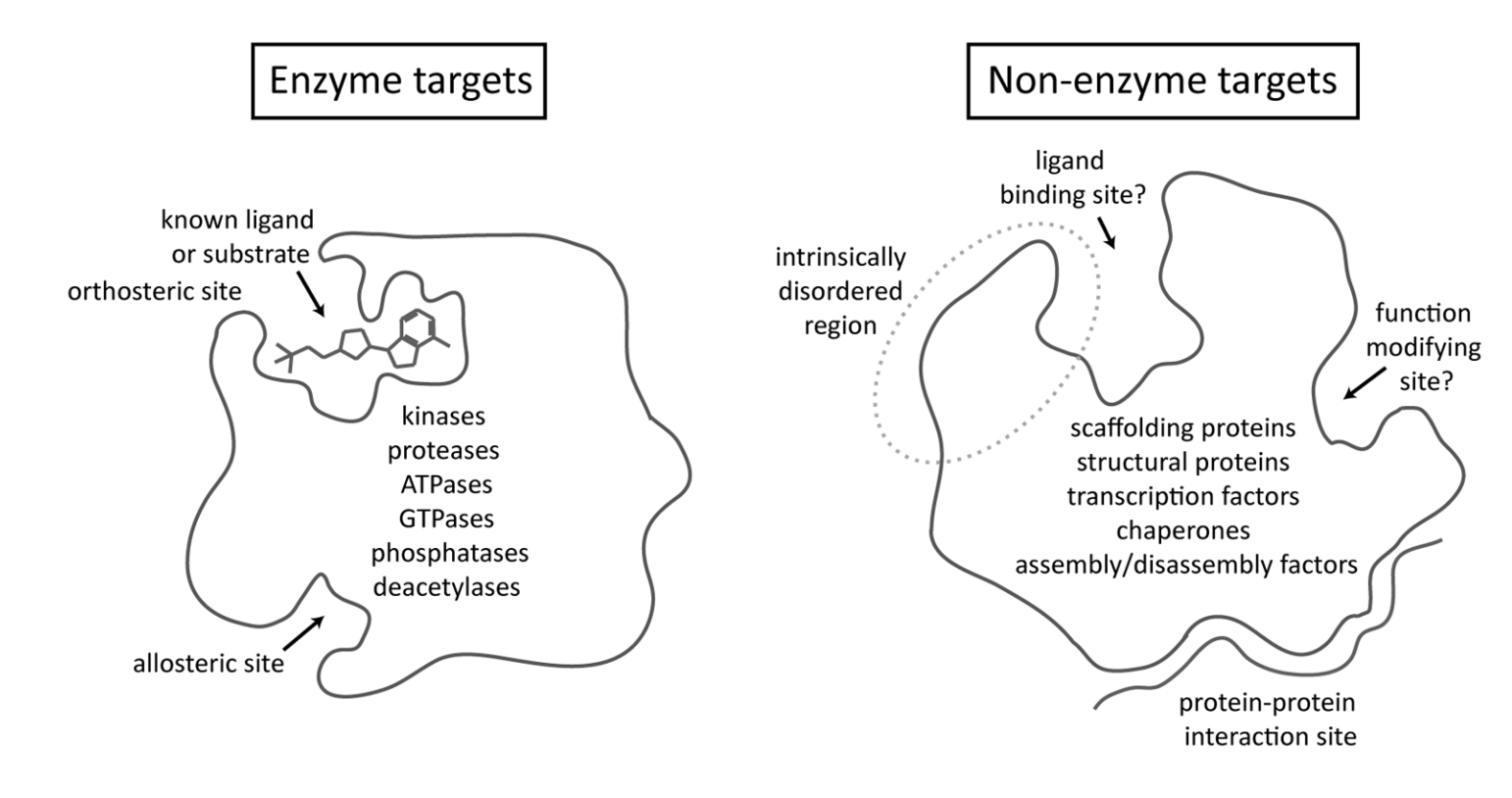 Active site
Bind to inhibit
Brachyury is a classic “undruggable target”
Makley 2013
How do we approach undruggable targets?
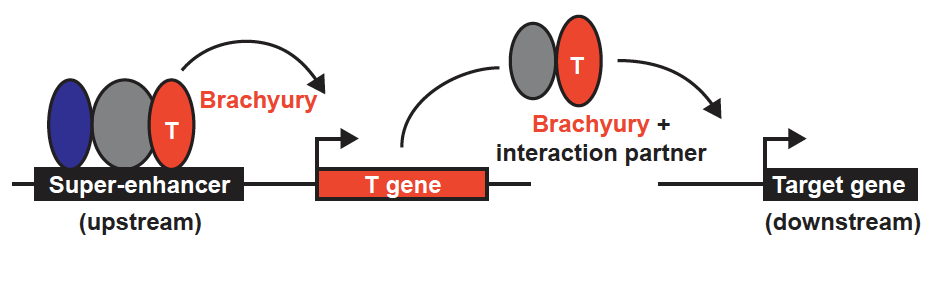 Can we turn brachyury off?
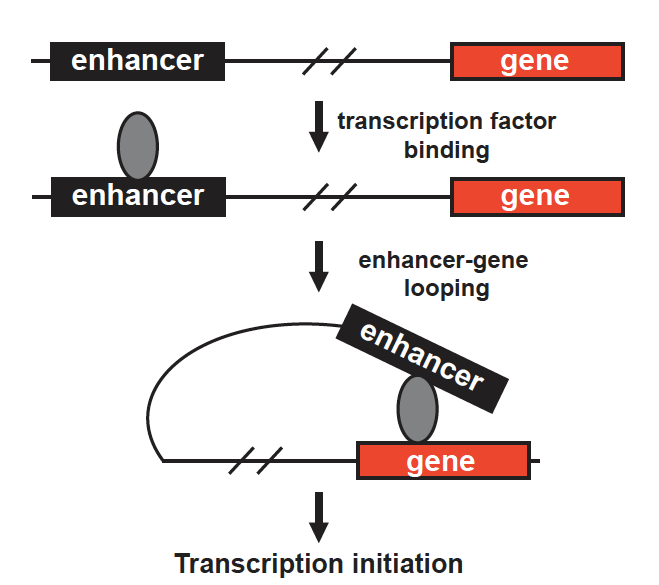 Gene turns on
Brachyury is driven by an enhancer
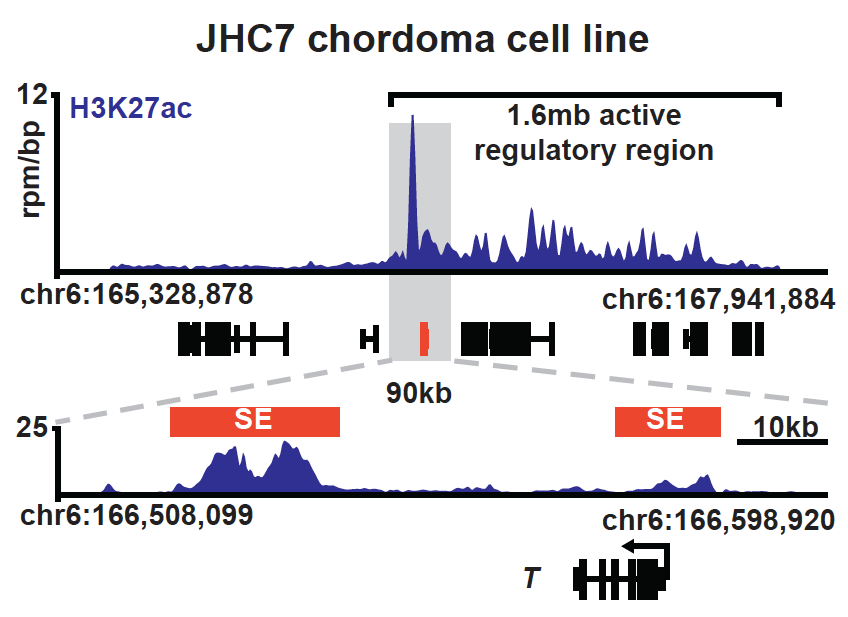 Brachyury is driven by an enhancer
Sharniaf et al., 
Broad Target Chordoma Initiative
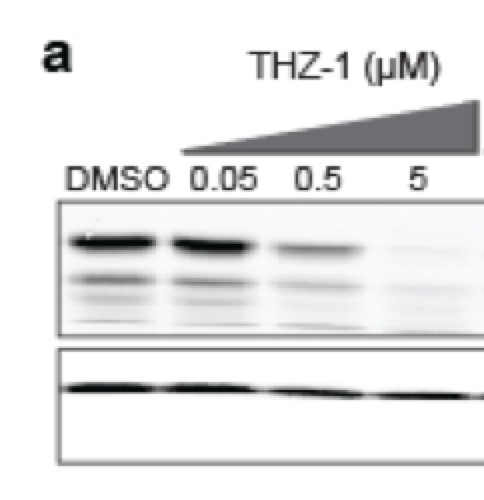 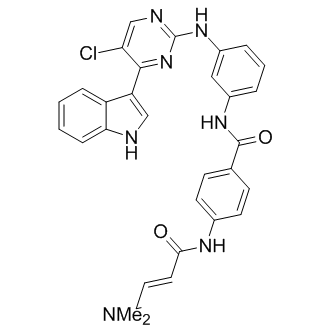 THZ-1
Brachyury levels
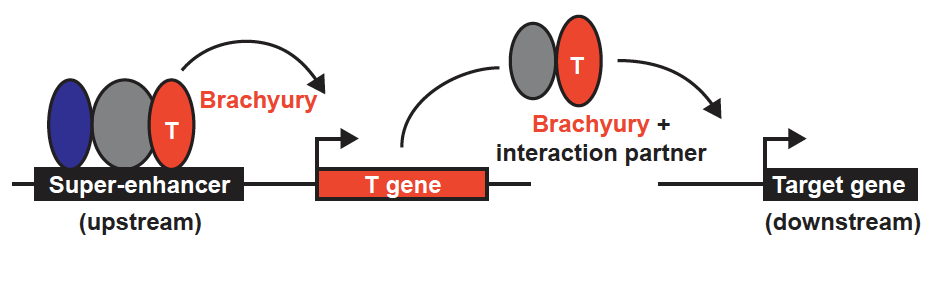 We can target enhancers with drugs
Sharniaf et al., 
Broad Target Chordoma Initiative
Targeting brachyury directly
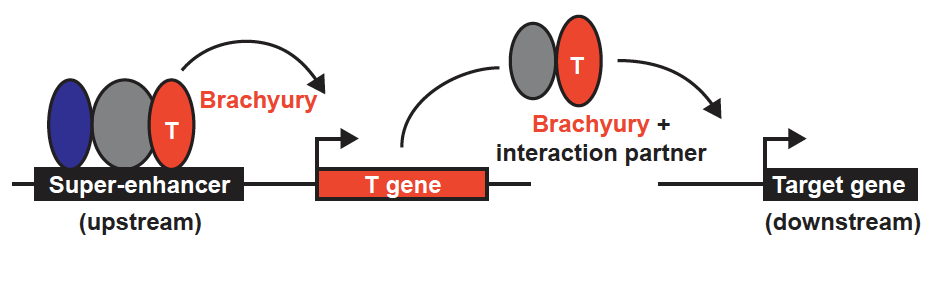 How do we directly target brachyury?
Sharniaf et al., 
Broad Target Chordoma Initiative
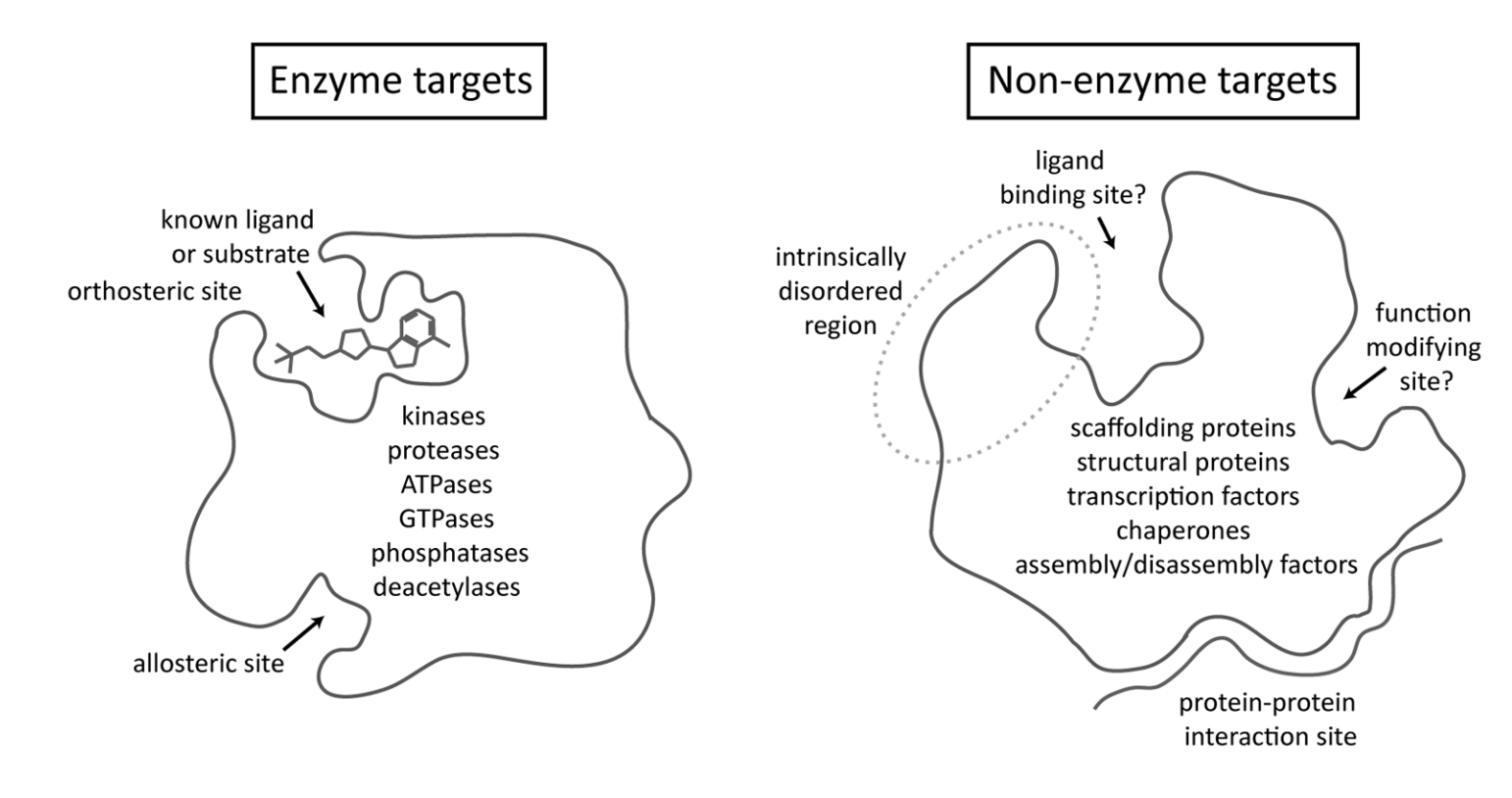 Bind to inhibit
Bind only
Undruggable targets have plenty of binding sites
Makley 2013
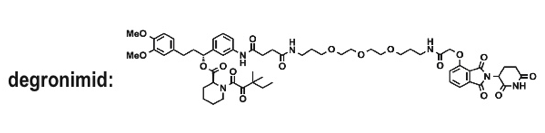 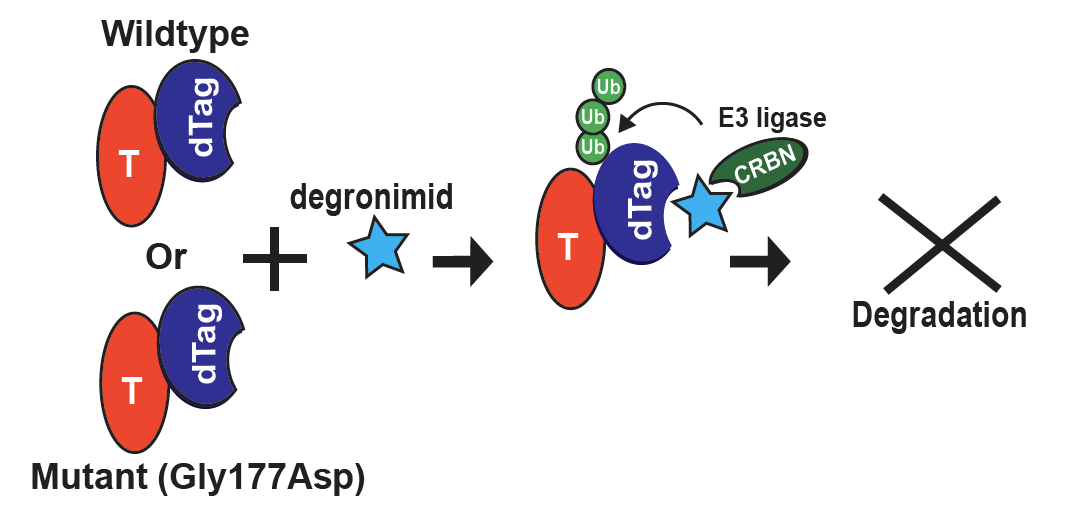 What happens when you degrade brachyury?
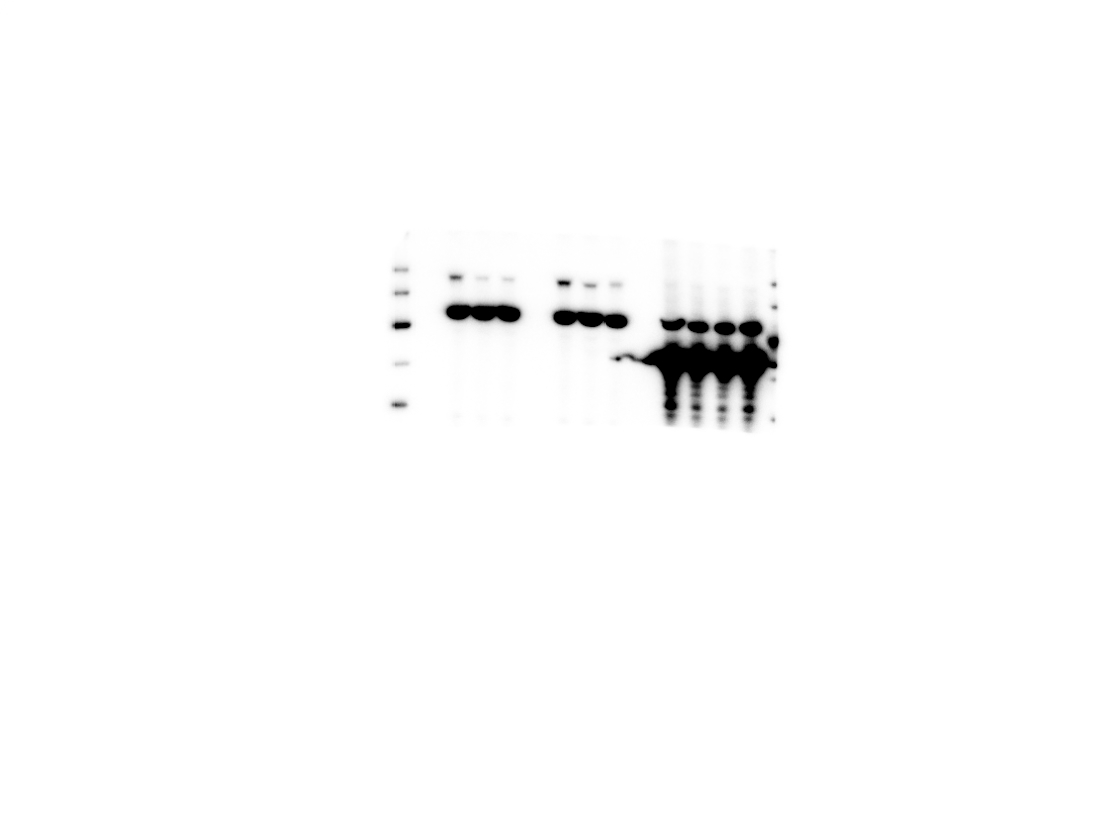 Target protein
DMSO
250
500
degronimid #1
Modeling protein degradation
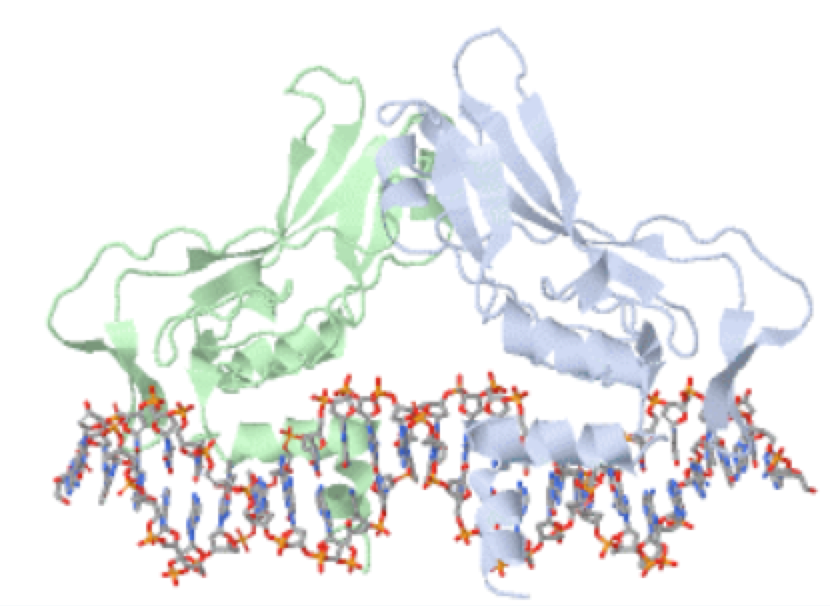 Brachyury is a gene that controls other genes

Chordoma are addicted to brachyury

We want to drug the proteins that turn brachyury on and develop ways to degrade brachyury
Summary
Broad Target Chordoma Initiative
Lin lab
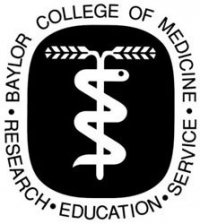 Hadley Sheppard
Rosie Villagomez
Tong Liang
Rohan Bhardwaj
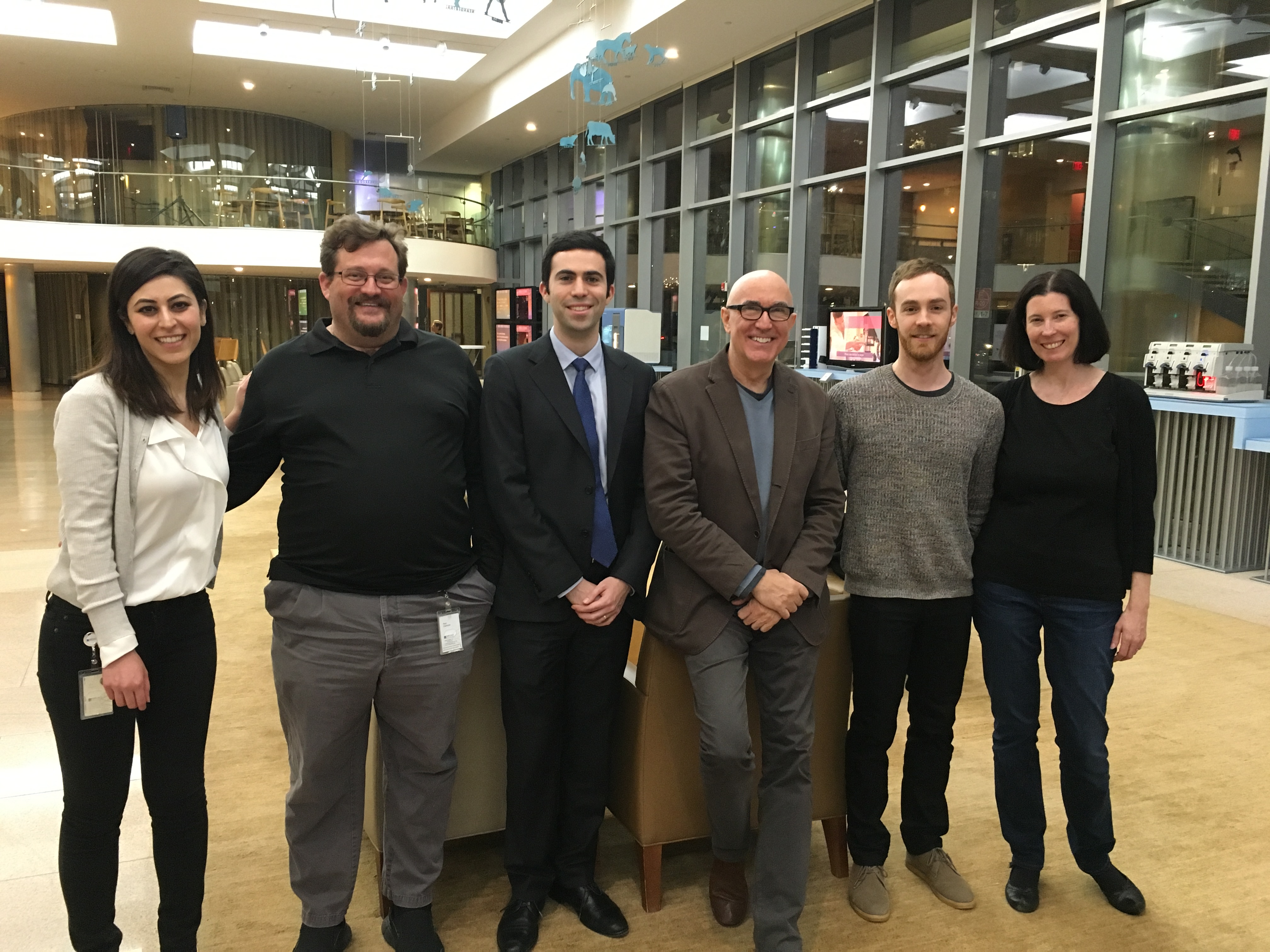 Dana-Farber
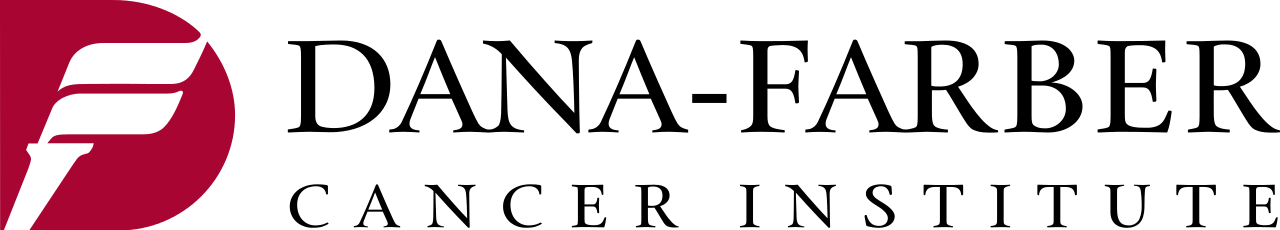 James Bradner
Matthew Lawlor
Christopher Ott
Chordoma
Foundation
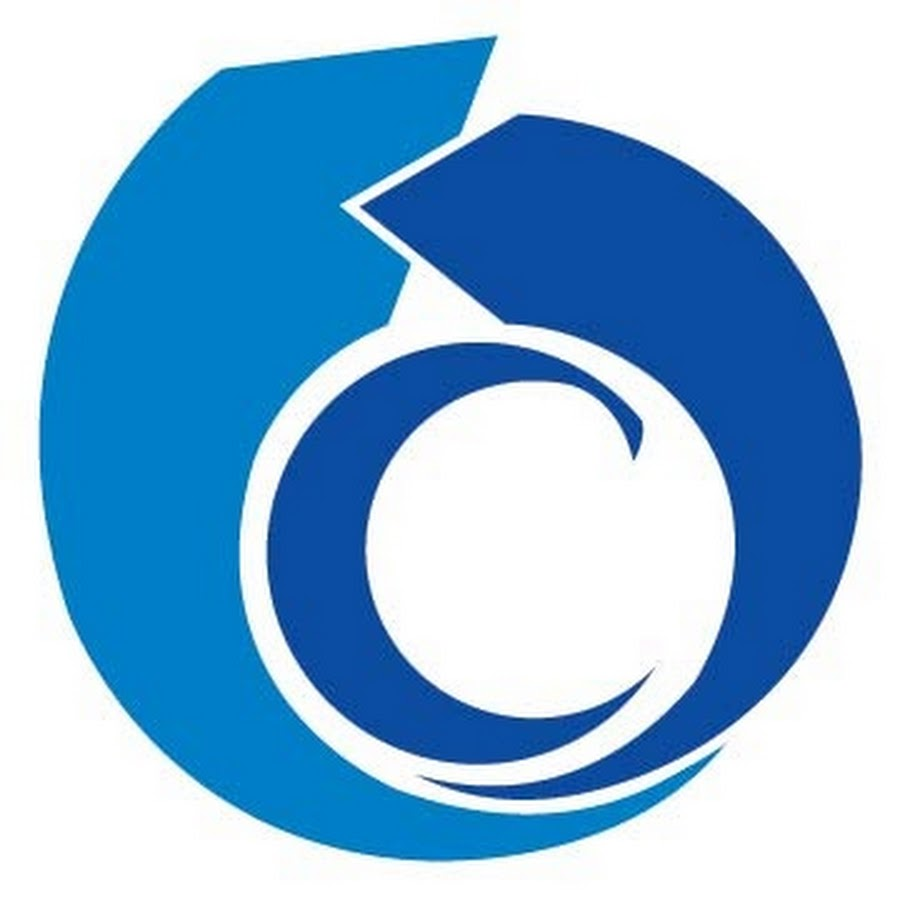 www.charleslinlab.org
charles.y.lin@bcm.edu
Patty Cogswell
Joan Levy
Acknowledgements